Группа «Незабудка»
Группа детей с ограниченными возможностями здоровья



Выполнила:
Учитель-логопед
Прокофьева Ю.А.
Учитель-логопед Прокофьева Юлия Александровна
Работаю над развитием мелкой моторики через использование  нетрадиционных техник рисования.

Работаю над формированием речевой активности через музыкально-логоритмические занятия и драматизацию детских сказок.
Нетрадиционные техники рисования в детском саду и их роль в развитии детей с ограниченными возможностями здоровья.
Задачи:
Сформировать у детей технические навыки рисования.
Познакомить детей с различными нетрадиционными техниками рисования.
Научить создавать неповторимые образы, используя различные техники рисования.
Рисование пальчиками
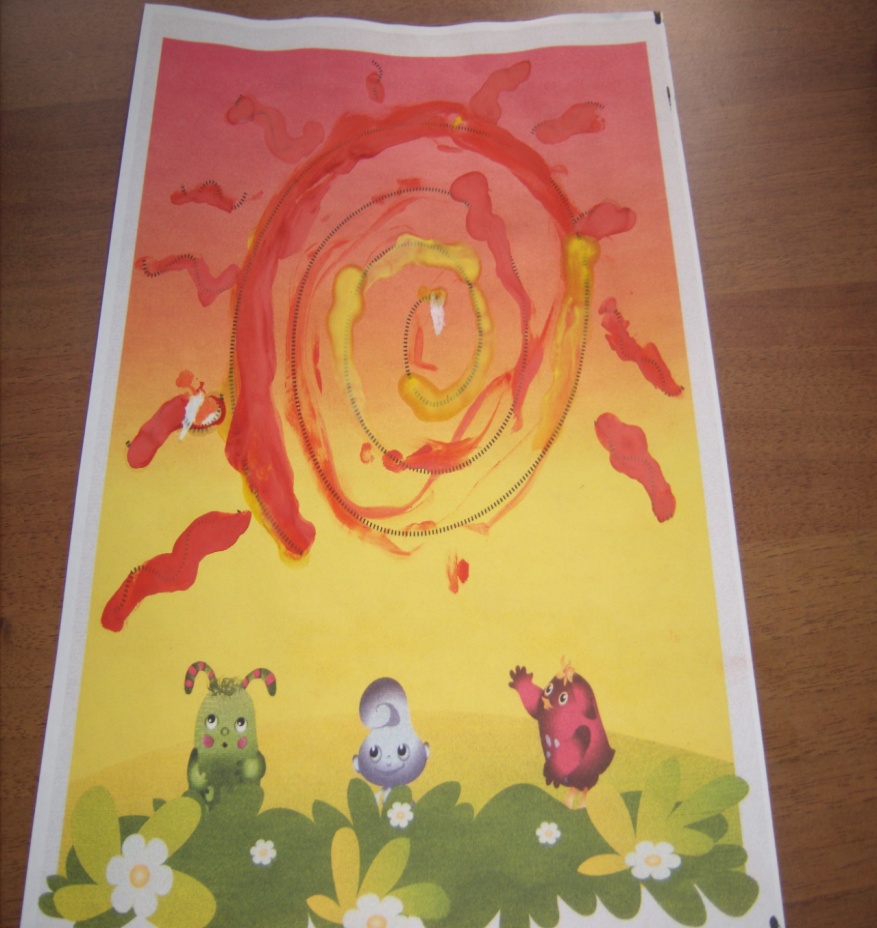 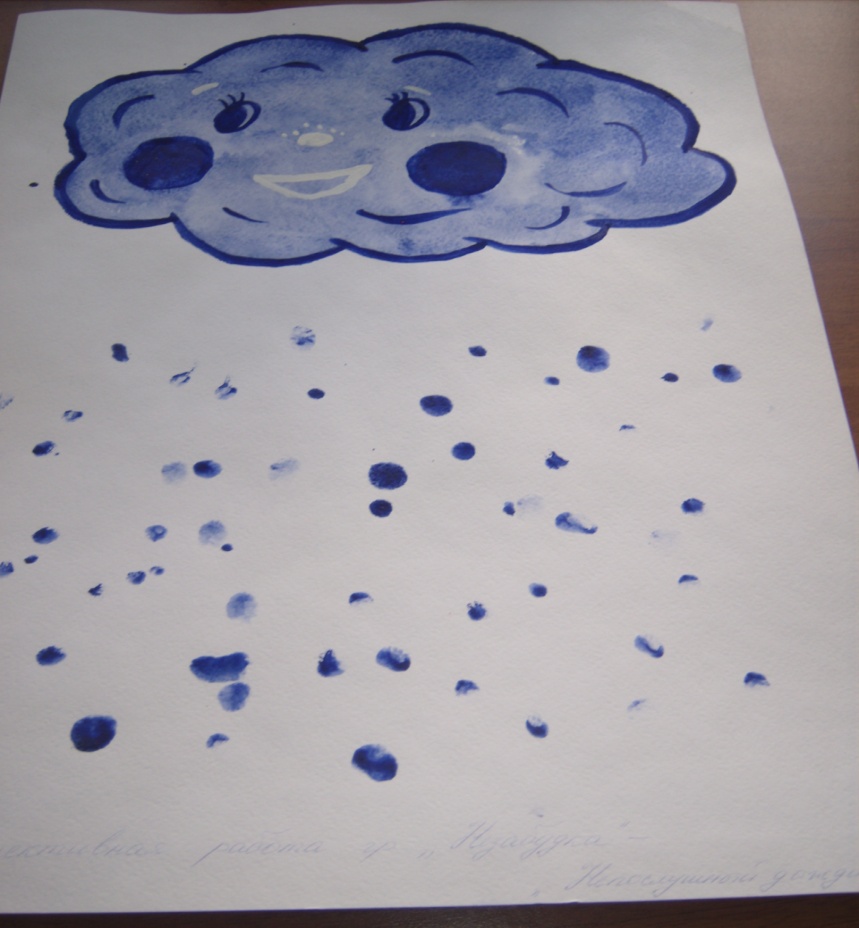 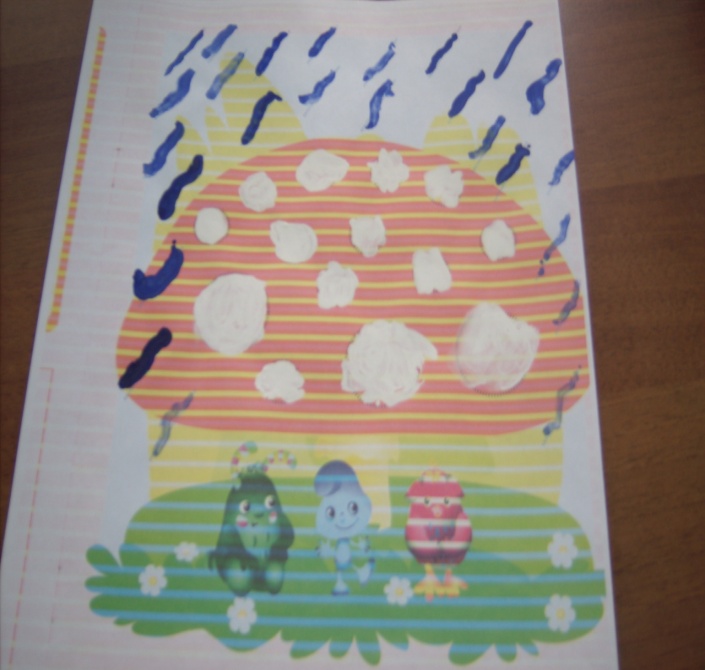 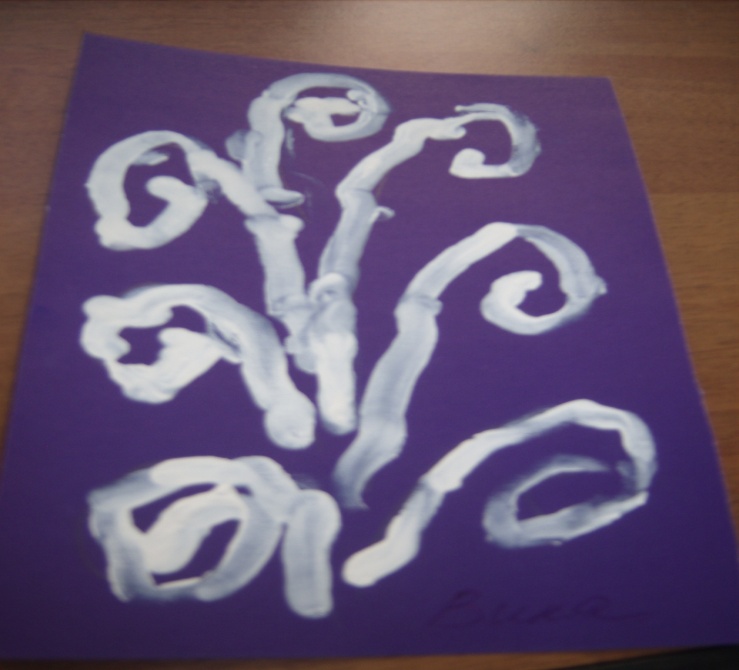 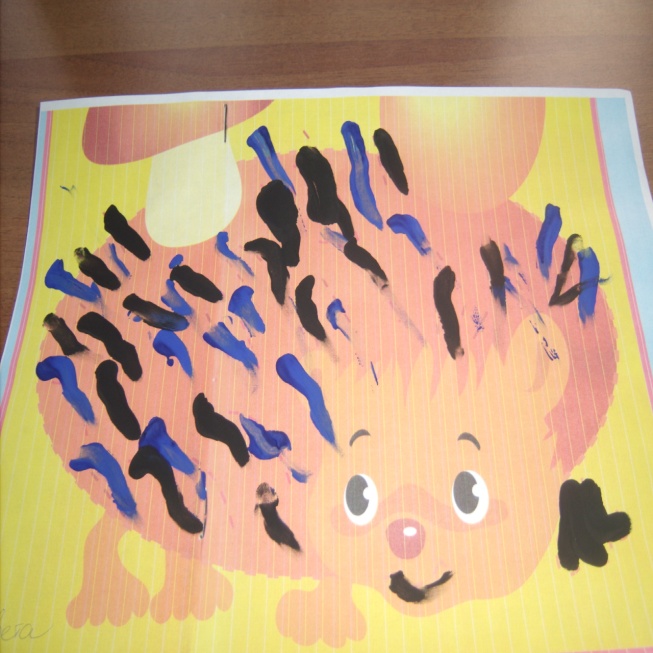 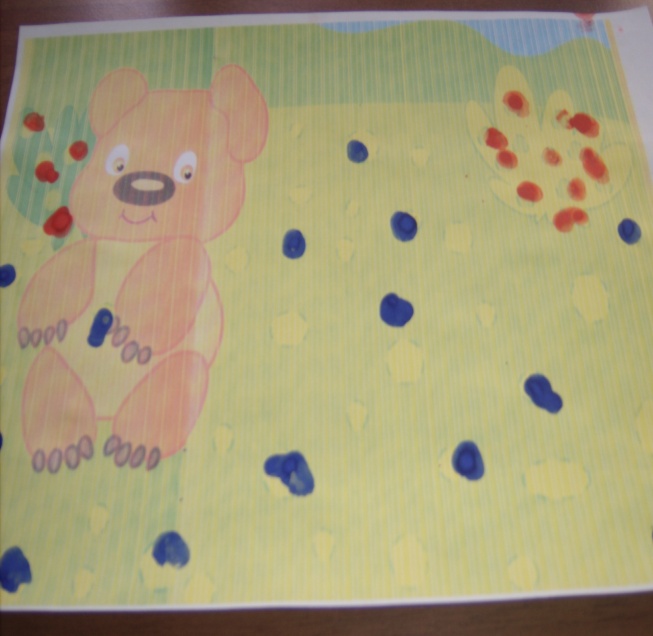 Рисование ладошками
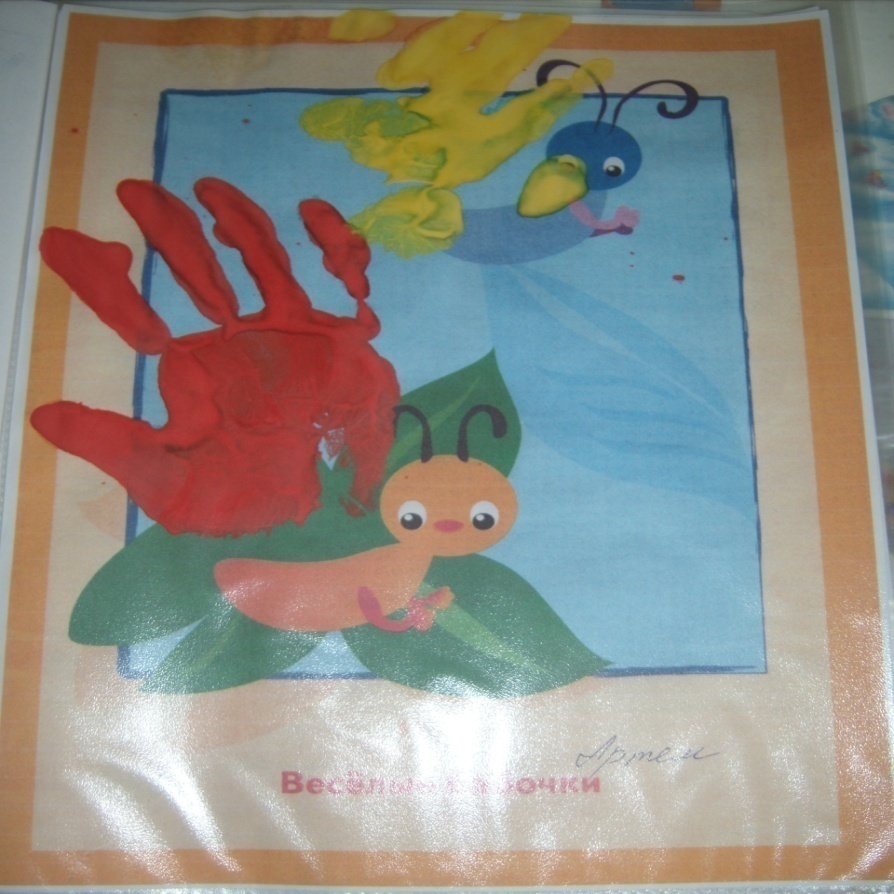 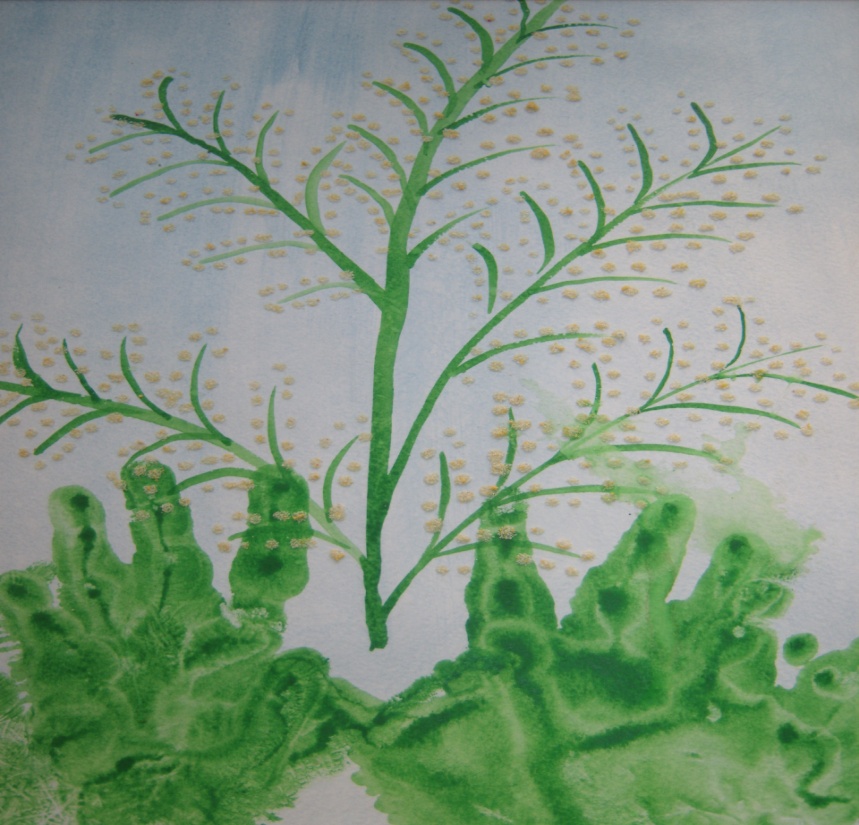 Рисование поролоном
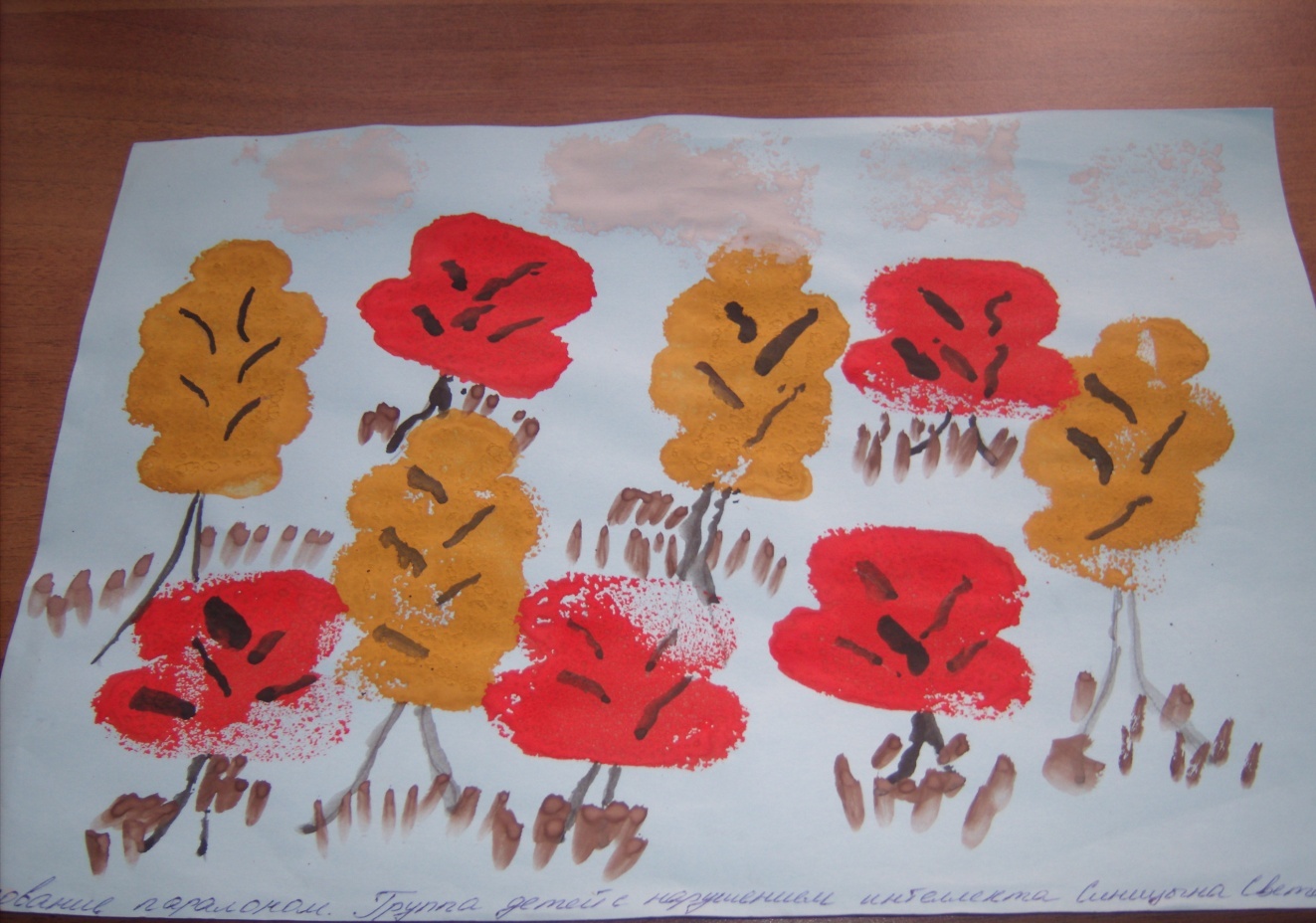 Раскрашивание цветной манкой
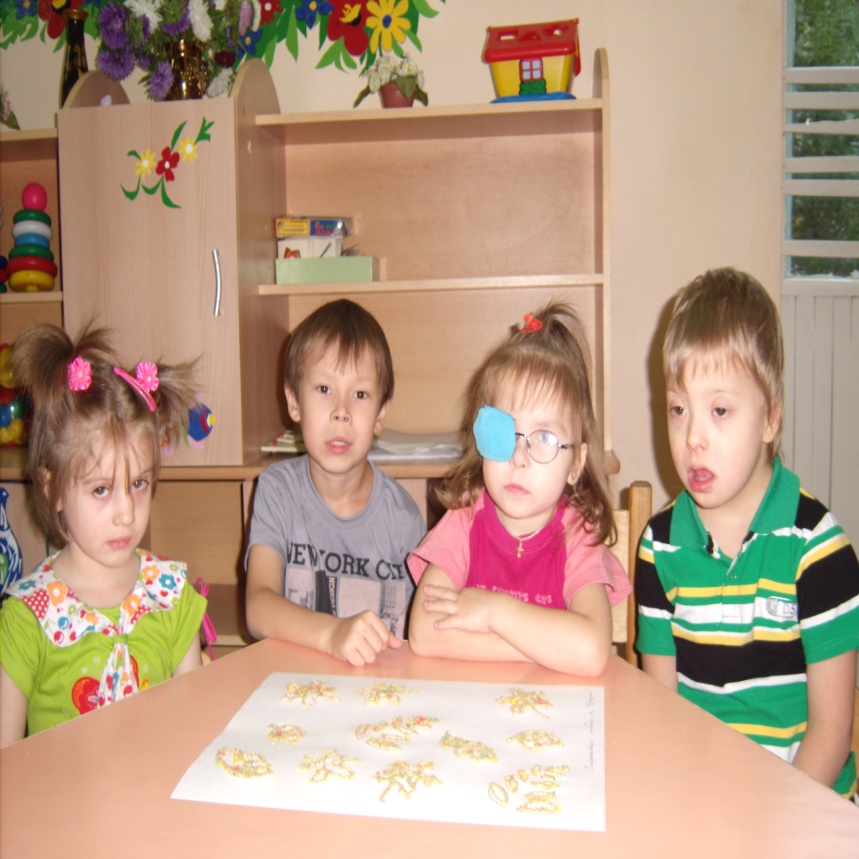 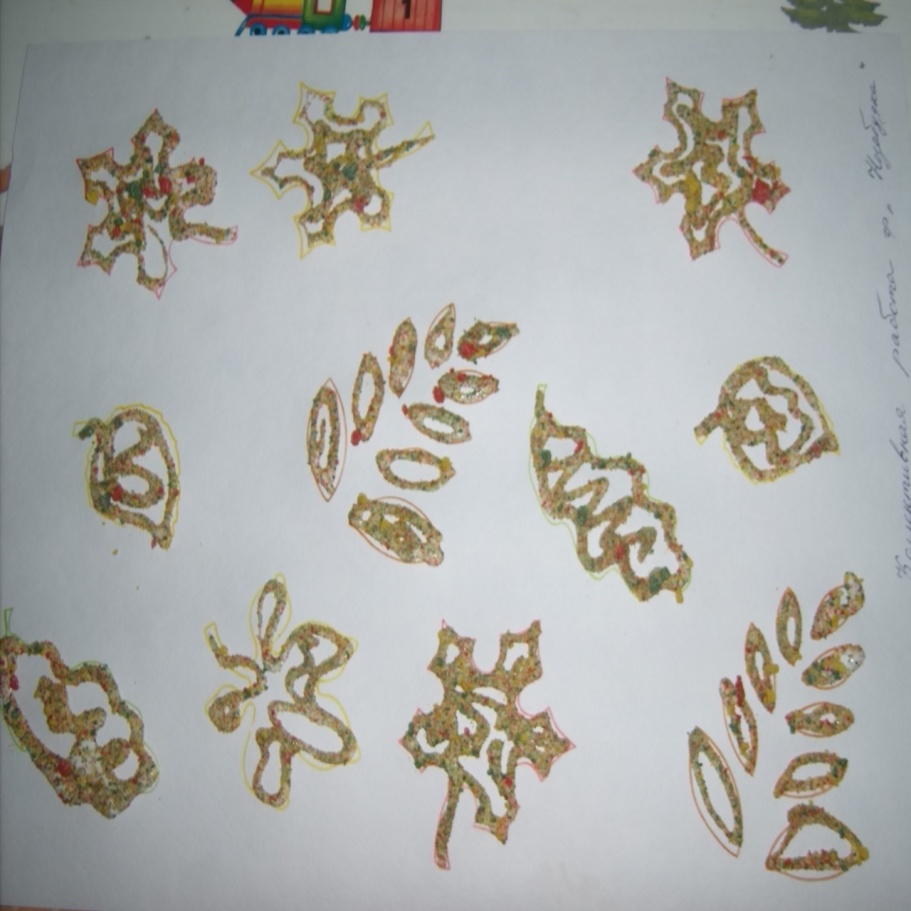 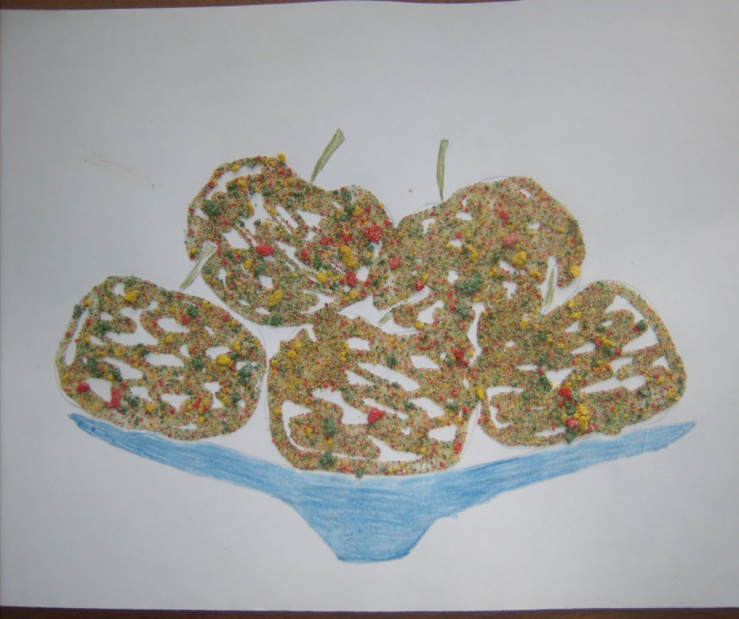 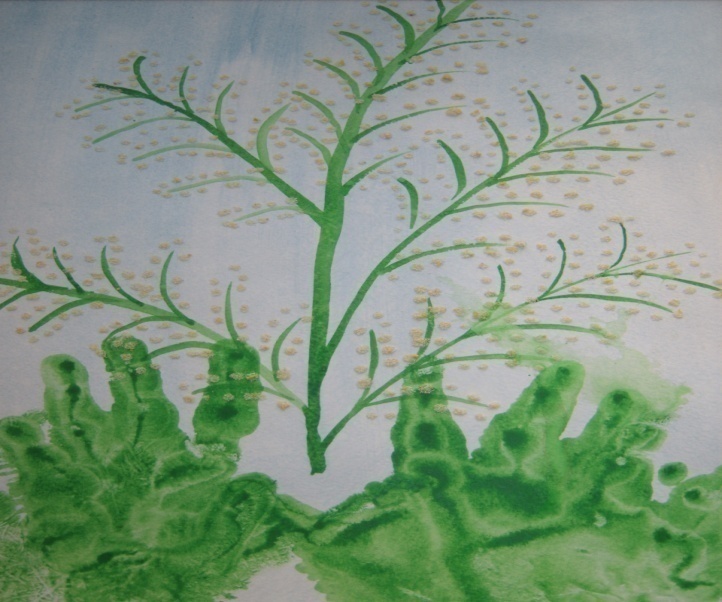 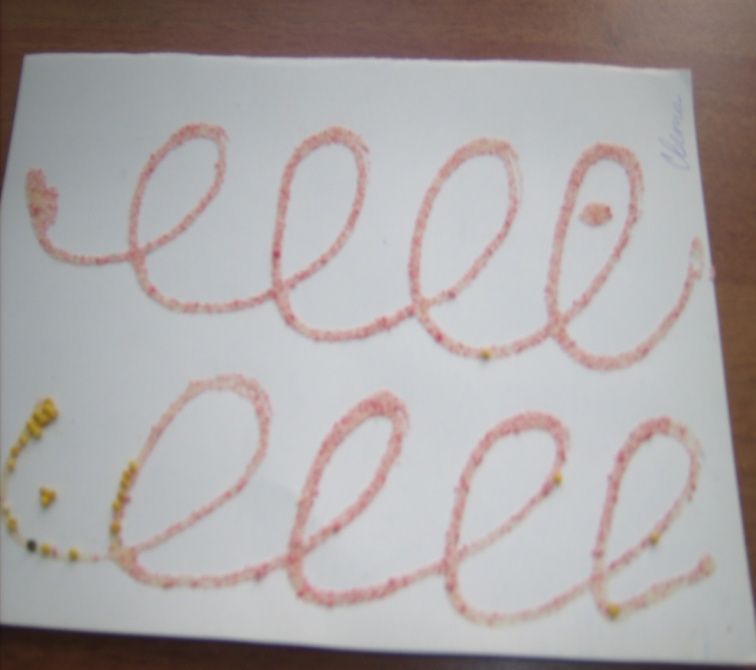 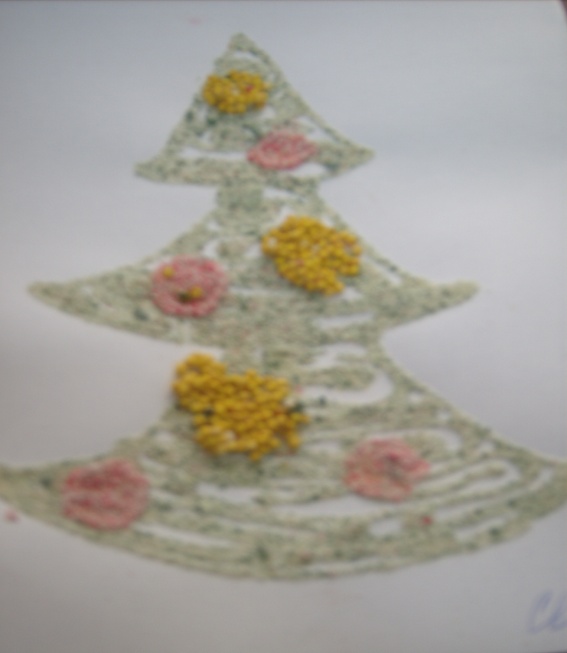 Опыт работы показал, что рисование с использованием нетрадиционных техник доставляет детям удовольствие, так как, не имея возможности рисовать обычными способами, дети, тем не менее, желают создавать красивые образы в своих рисунках.
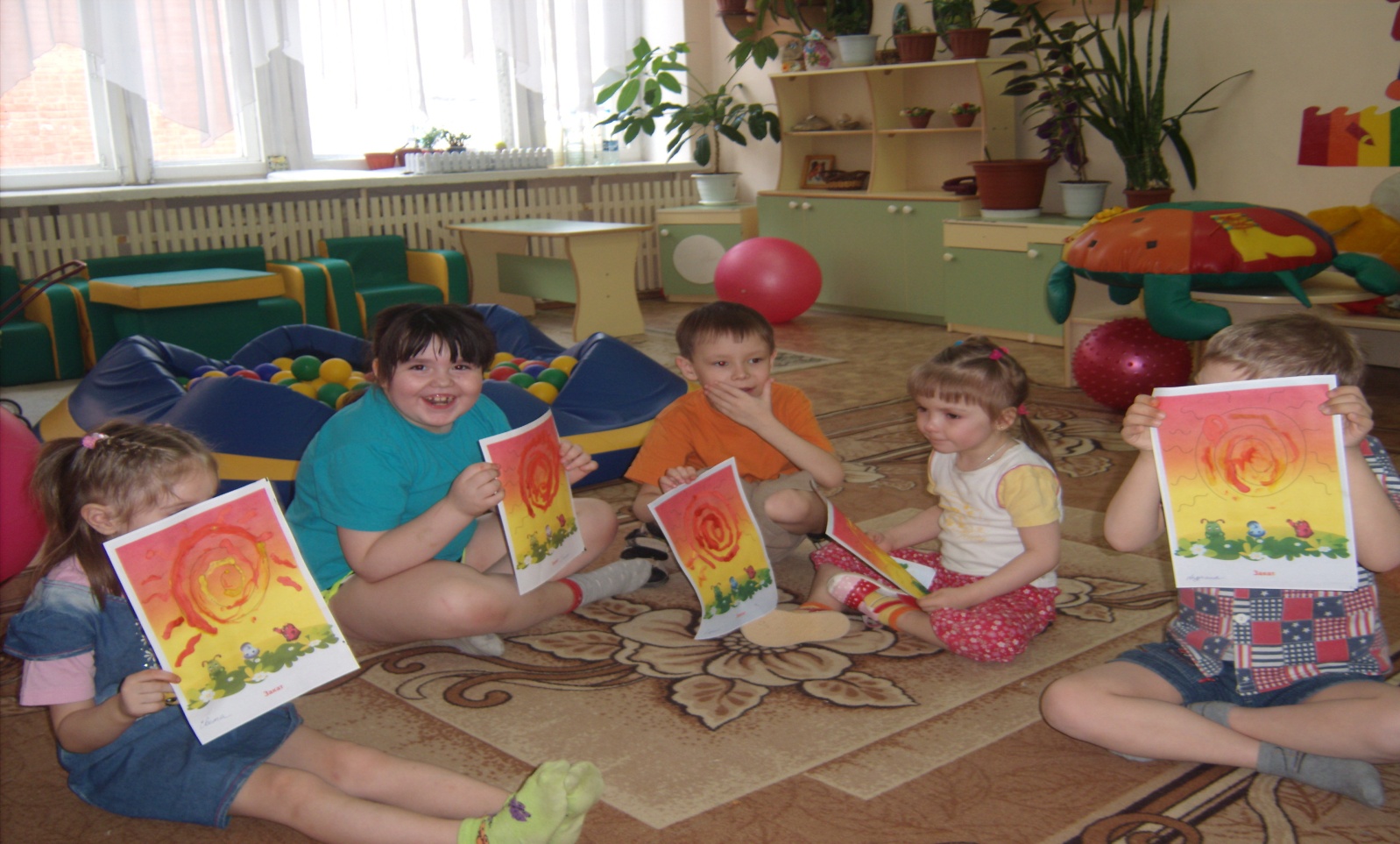 Главная задача, которую я ставлю перед собой – это формирование предпосылок к общению со сверстниками и, как следствие, к возникновению речи.
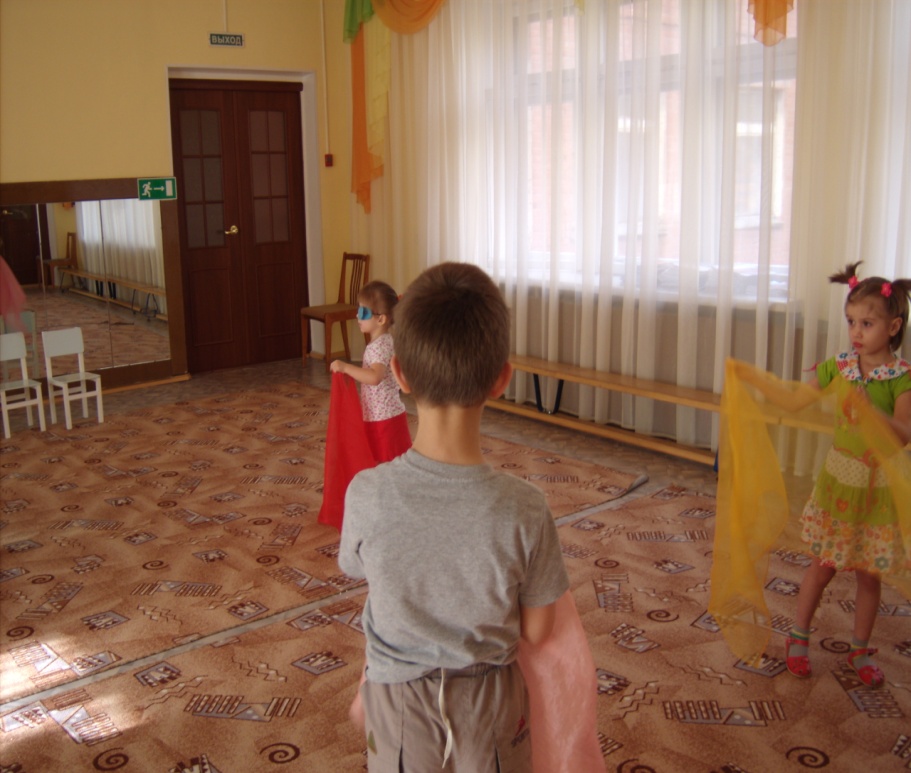 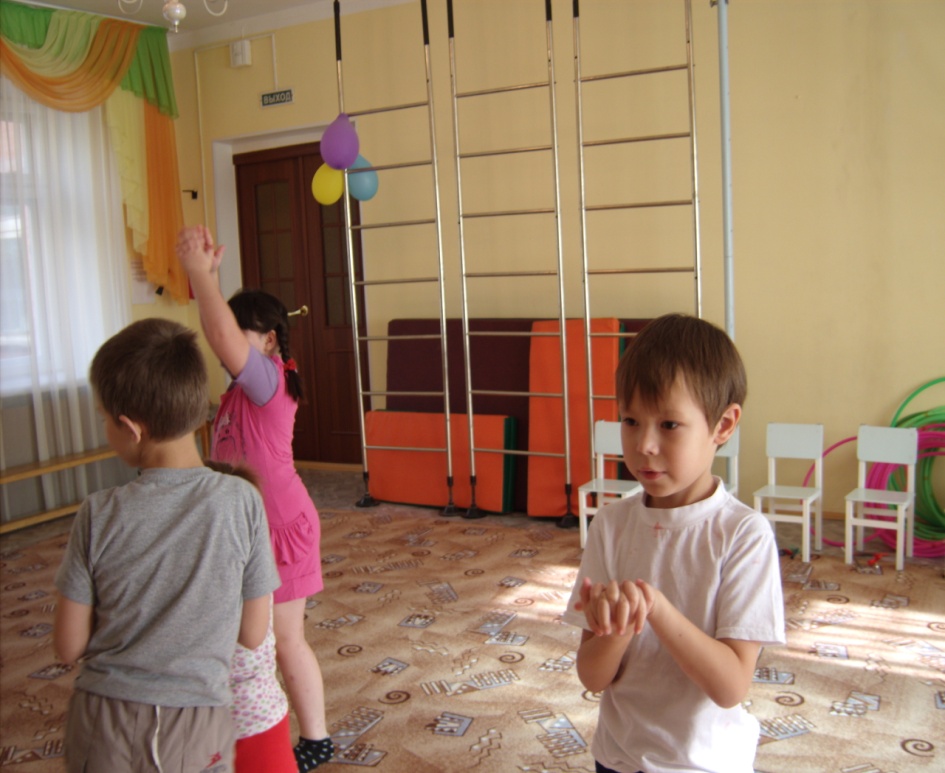 Логоритмические занятия, создавая положительный настрой и мотивацию к выполнению различных речевых и музыкально-ритмических упражнений, способствуют формированию предпосылок к возникновению речи у детей с интеллектуальной недостаточностью.
Театрализованная деятельность как метод формирования речевой активности.
Формирование речевого развития напрямую зависит от развития эмоциональной сферы. 
	Развитие эмоций умственно отсталых детей в значительной мере определяется правильной организацией всей их жизни, наличием специального, систематического педагогического воздействия. Более всего на развитие эмоциональной сферы оказывают музыка и театрализованные игры.
Использование материала сказки «Три медведя» на занятии
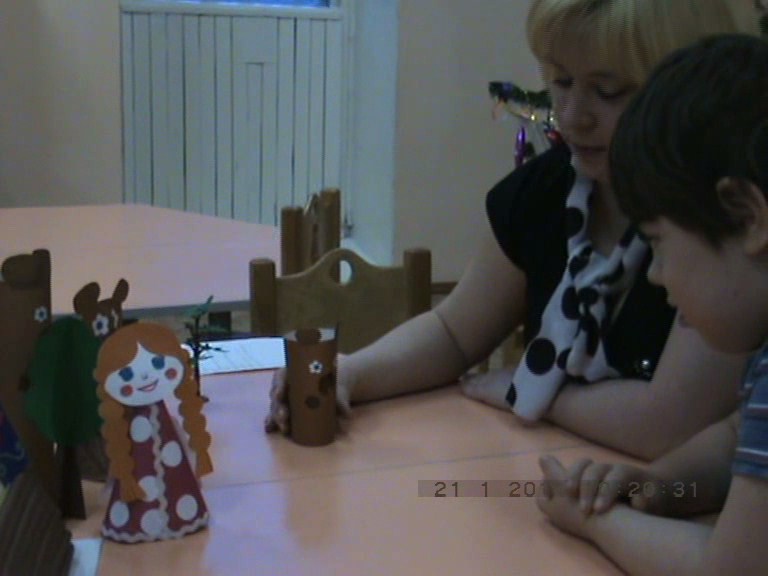 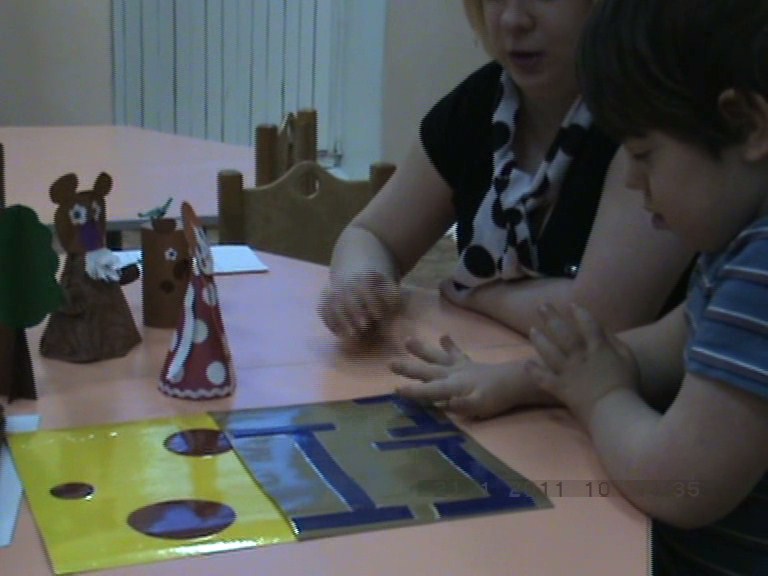 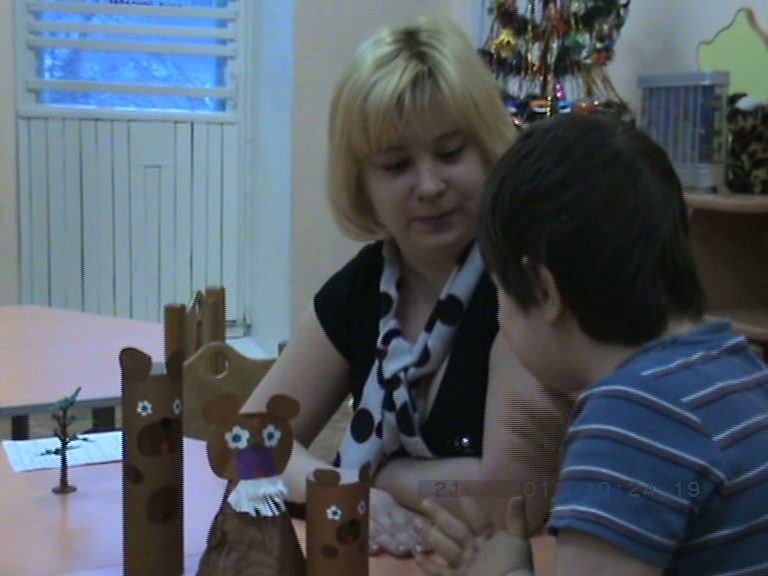 Театрализация сказки «Теремок»
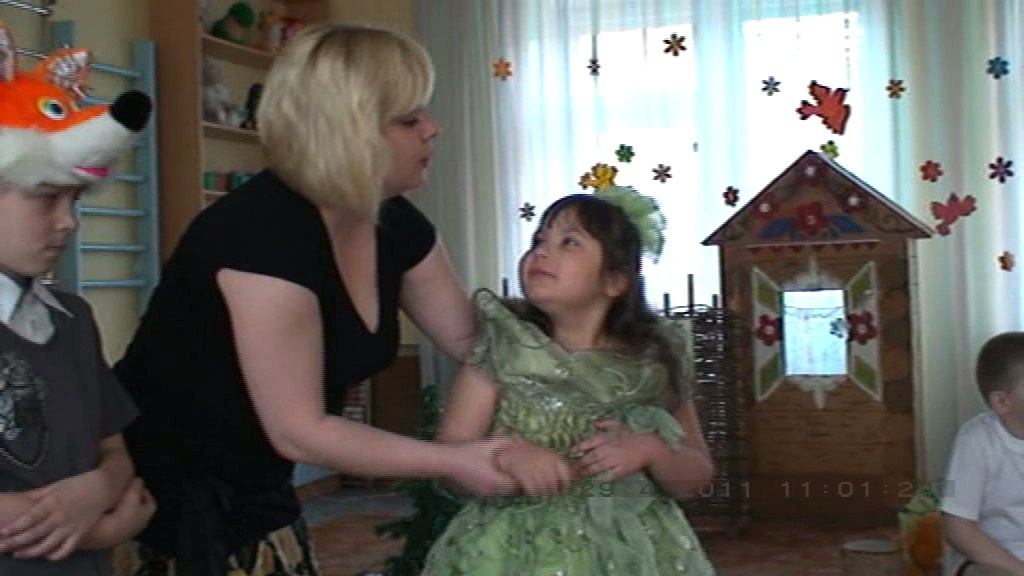 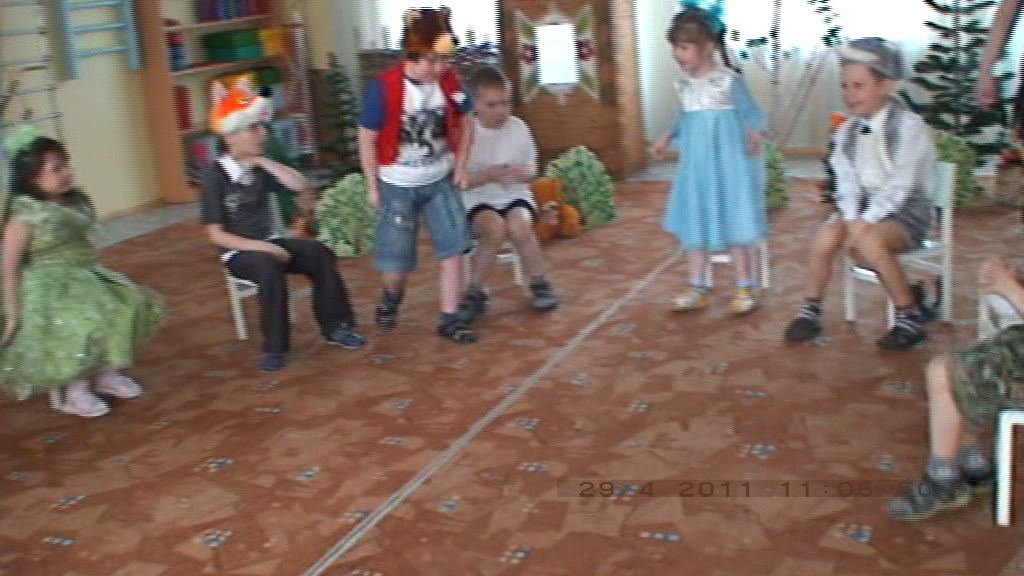 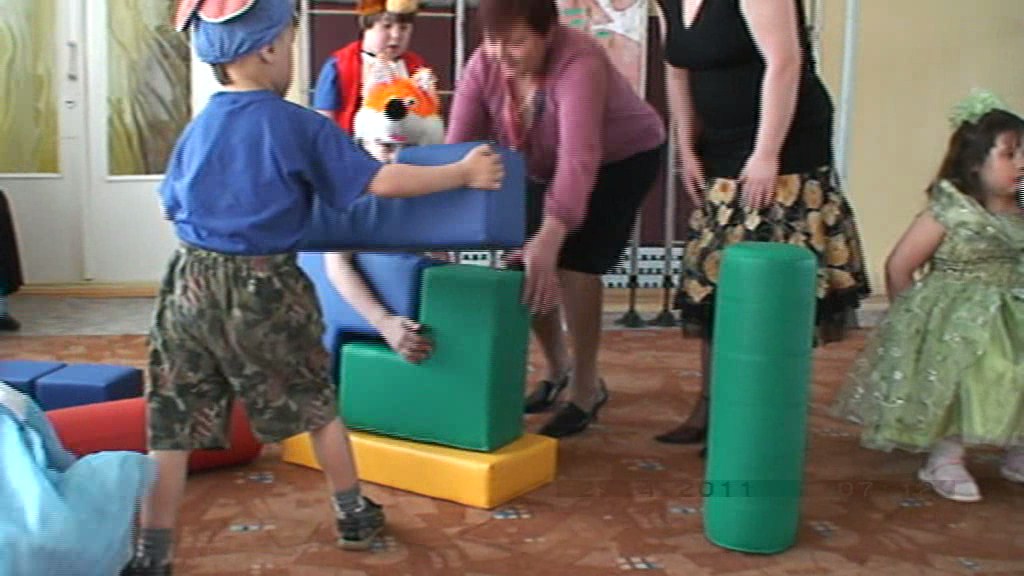 Театрализация сказки «Репка»
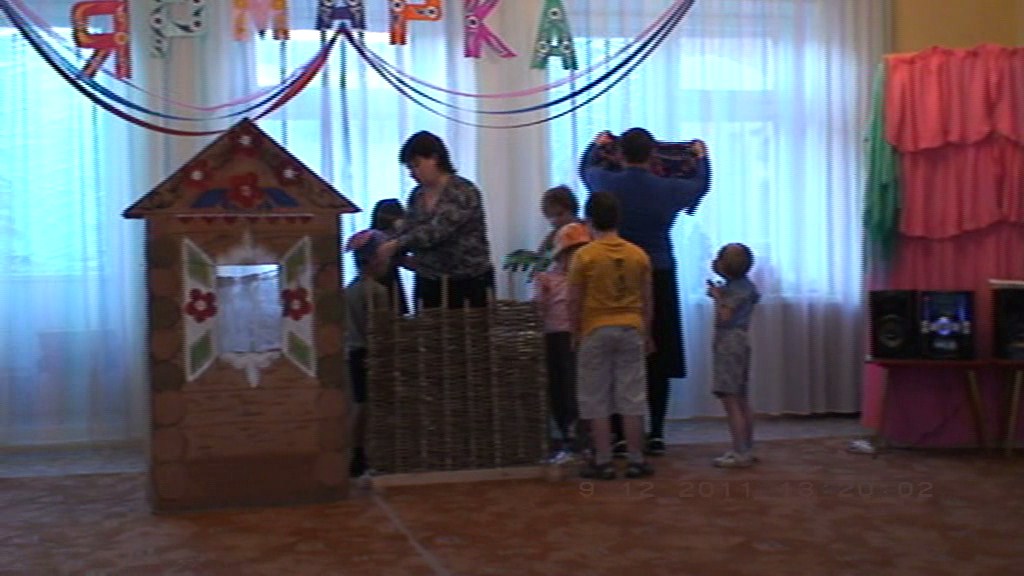 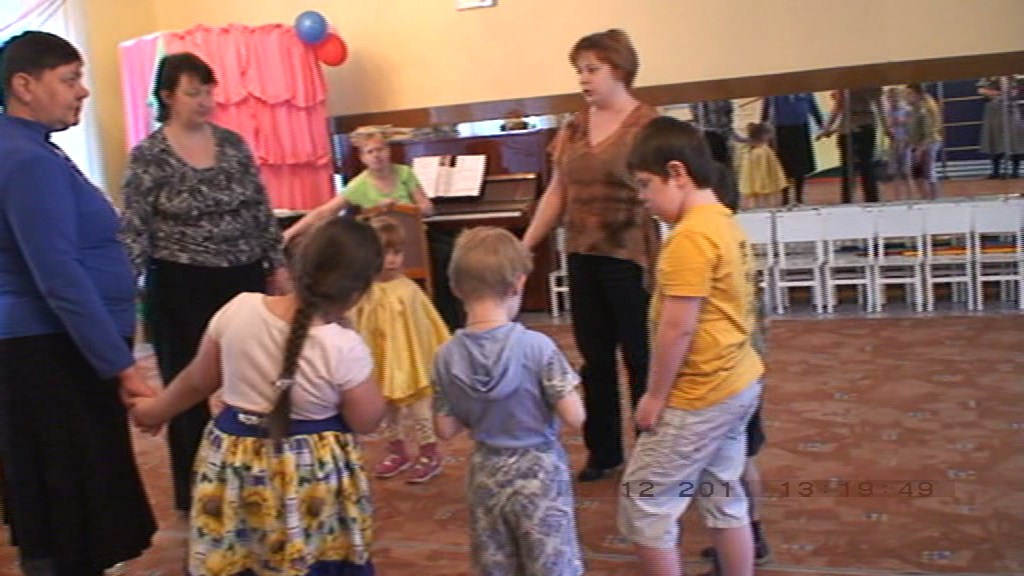 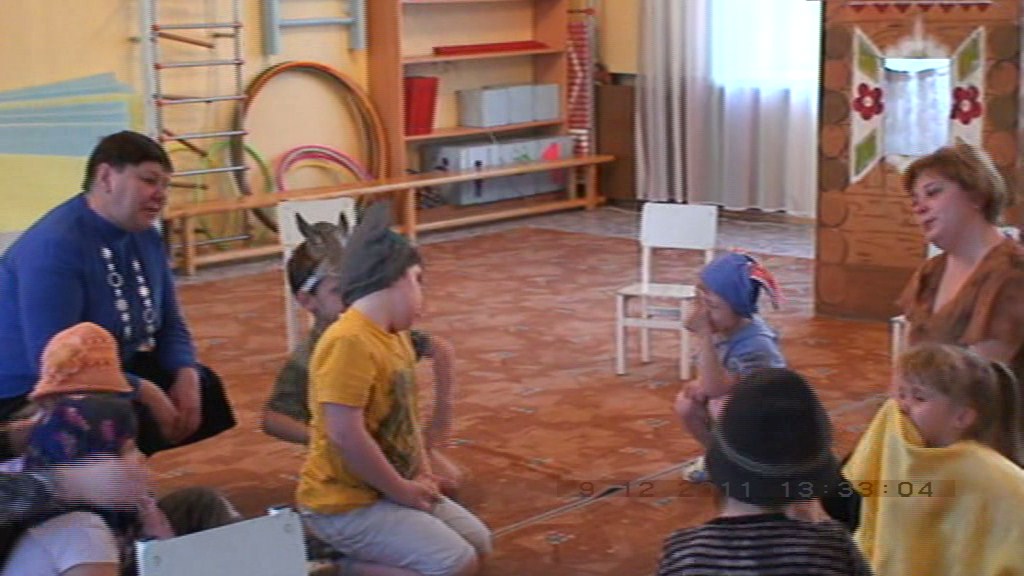 Театрализация сказки «Колобок»
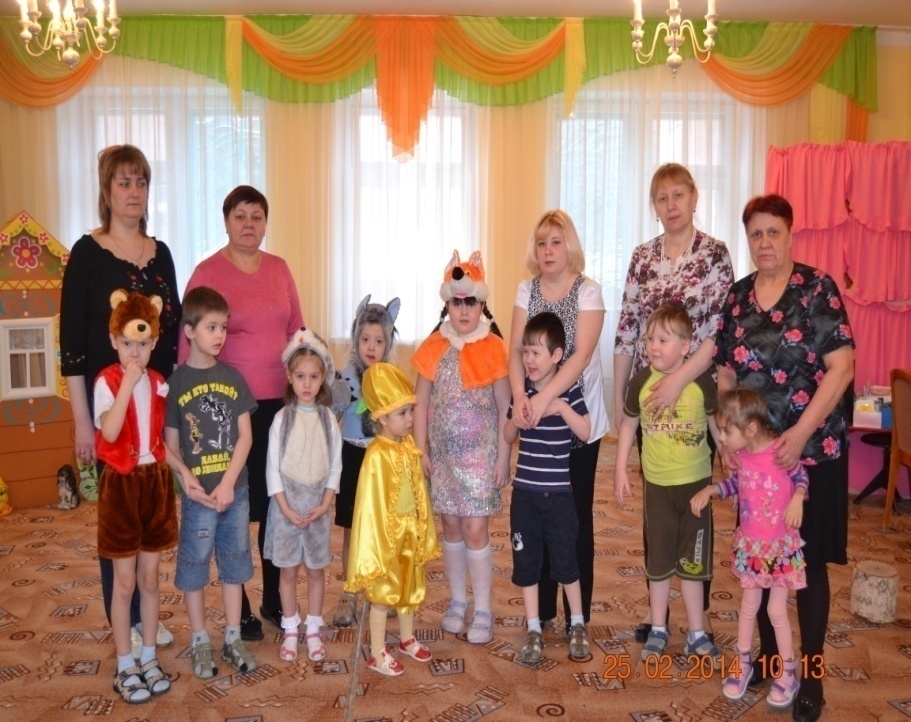 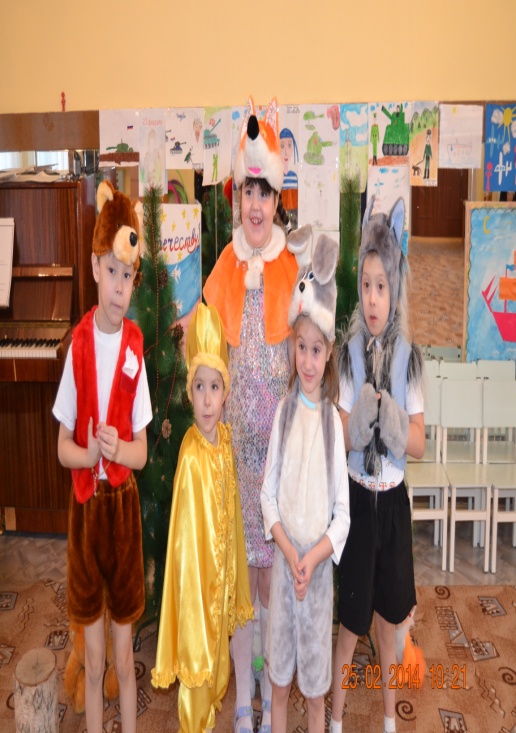 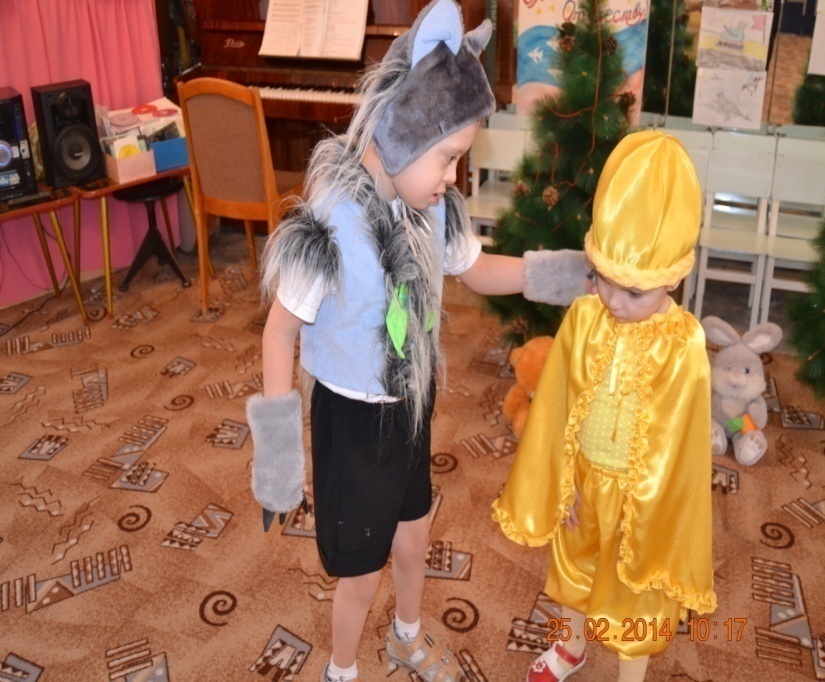 Новогодний утренник
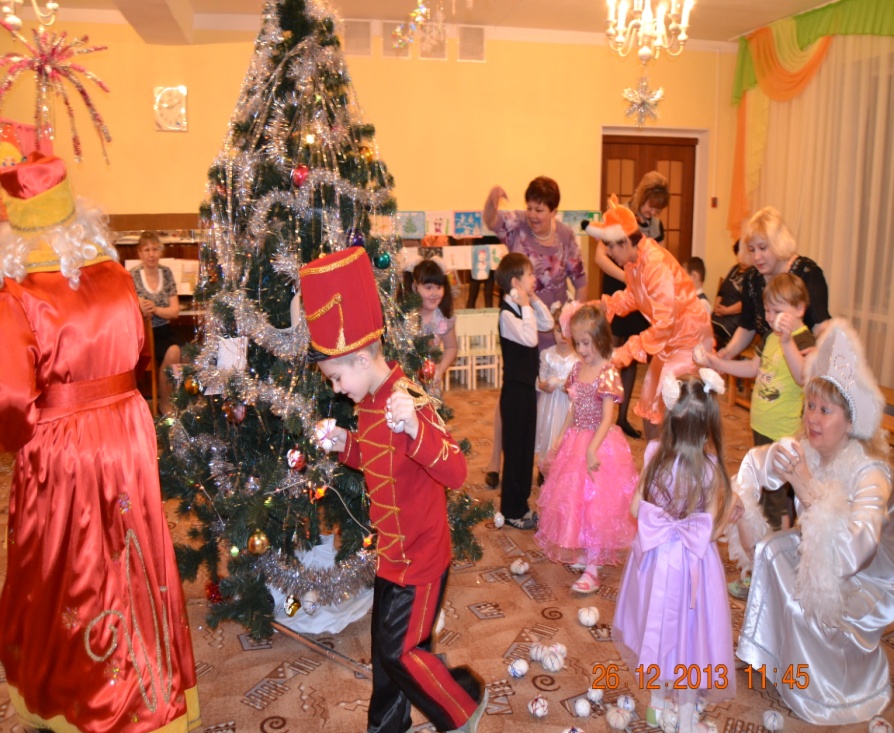 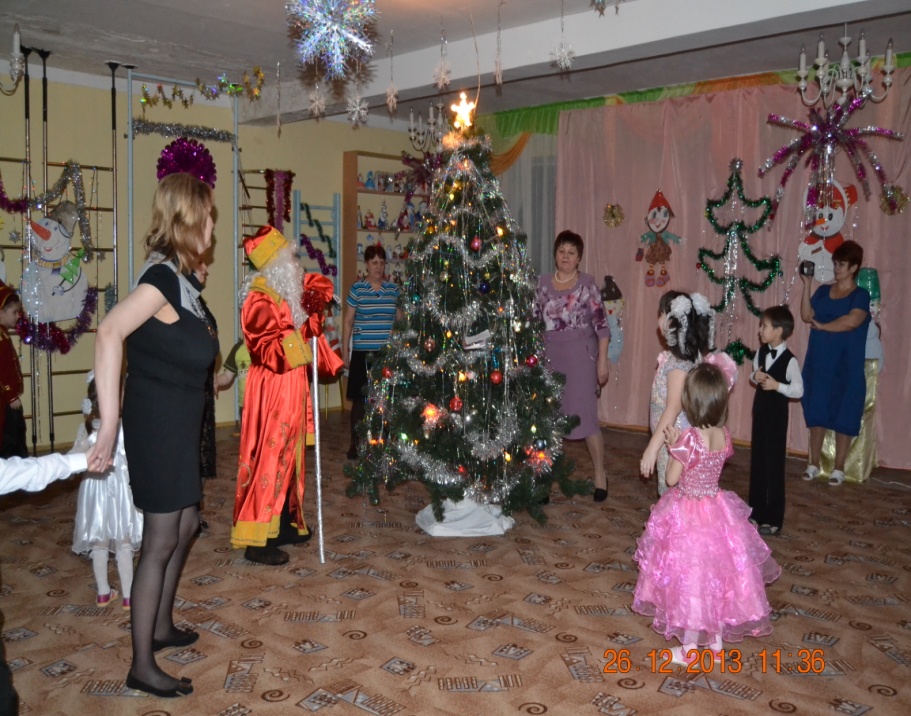 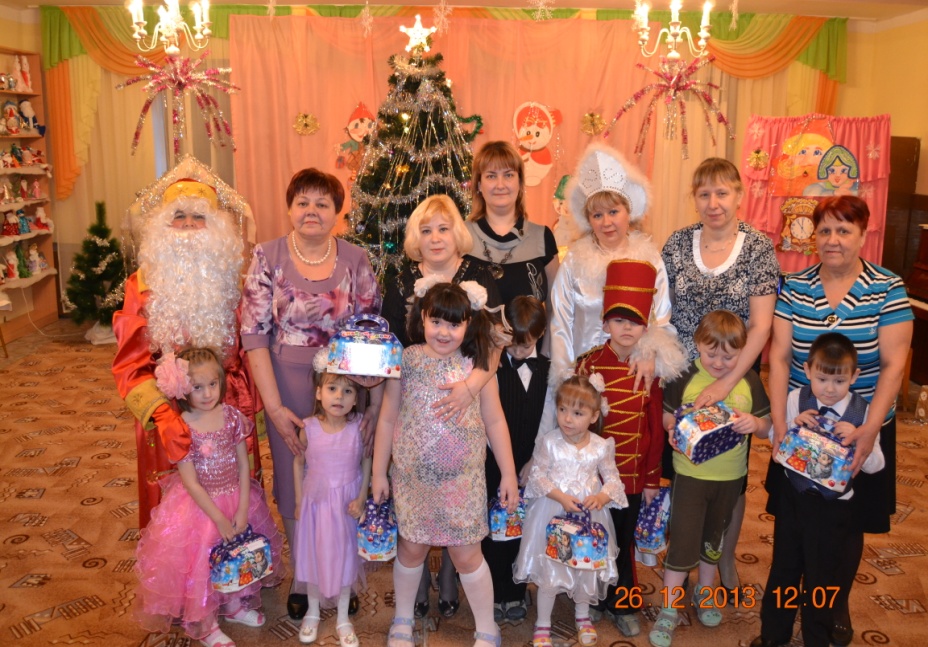 Приобщение детей к традициям русской народной музыки
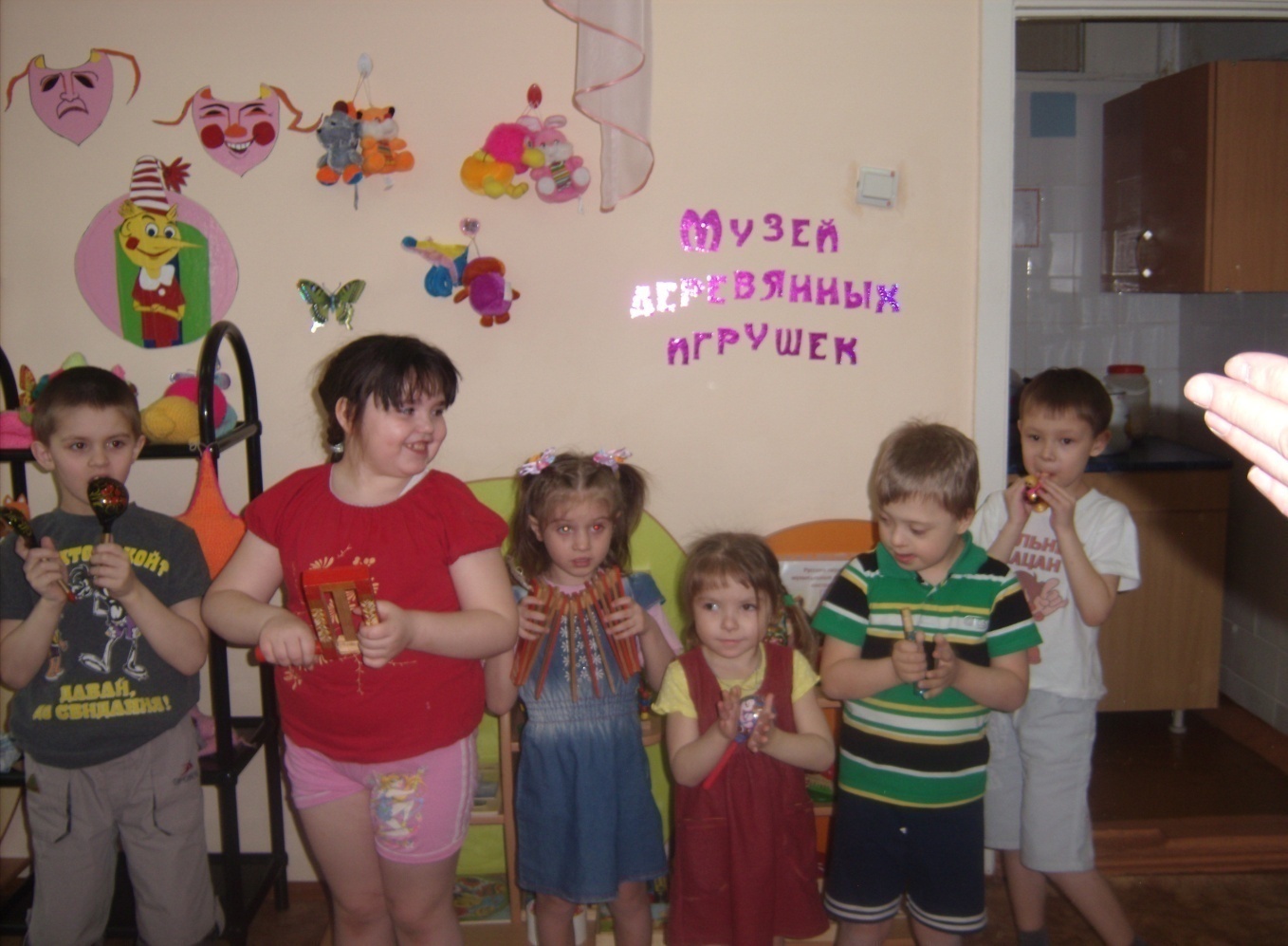